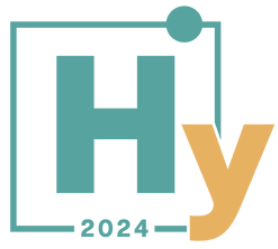 European PhD Hydrogen Conference 
(EPHyC 2024)
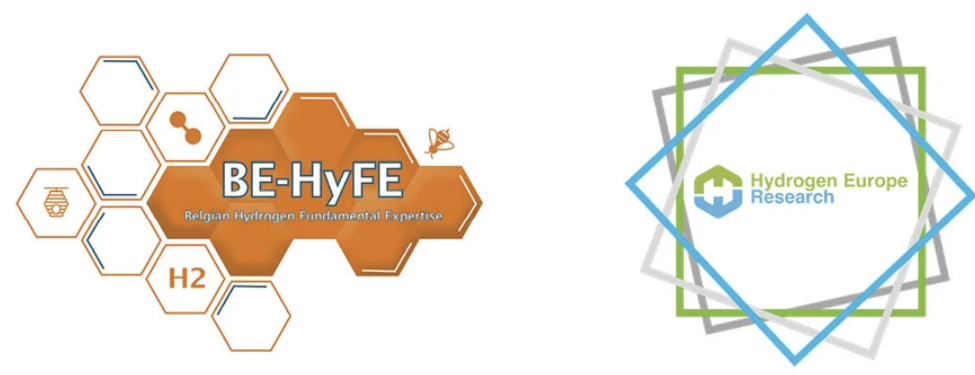 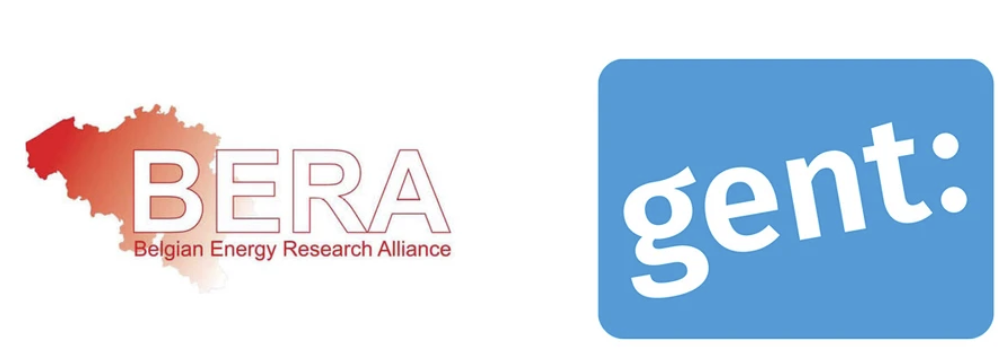 Using H2 for CO2 activation on the way towards synthetic fuels
Antoine ROUXHET
Supervisor: Grégoire Léonard
The Energy Crisis: a dilemma
Meet the increasing 
energy demand
><
Limit GHG emissions
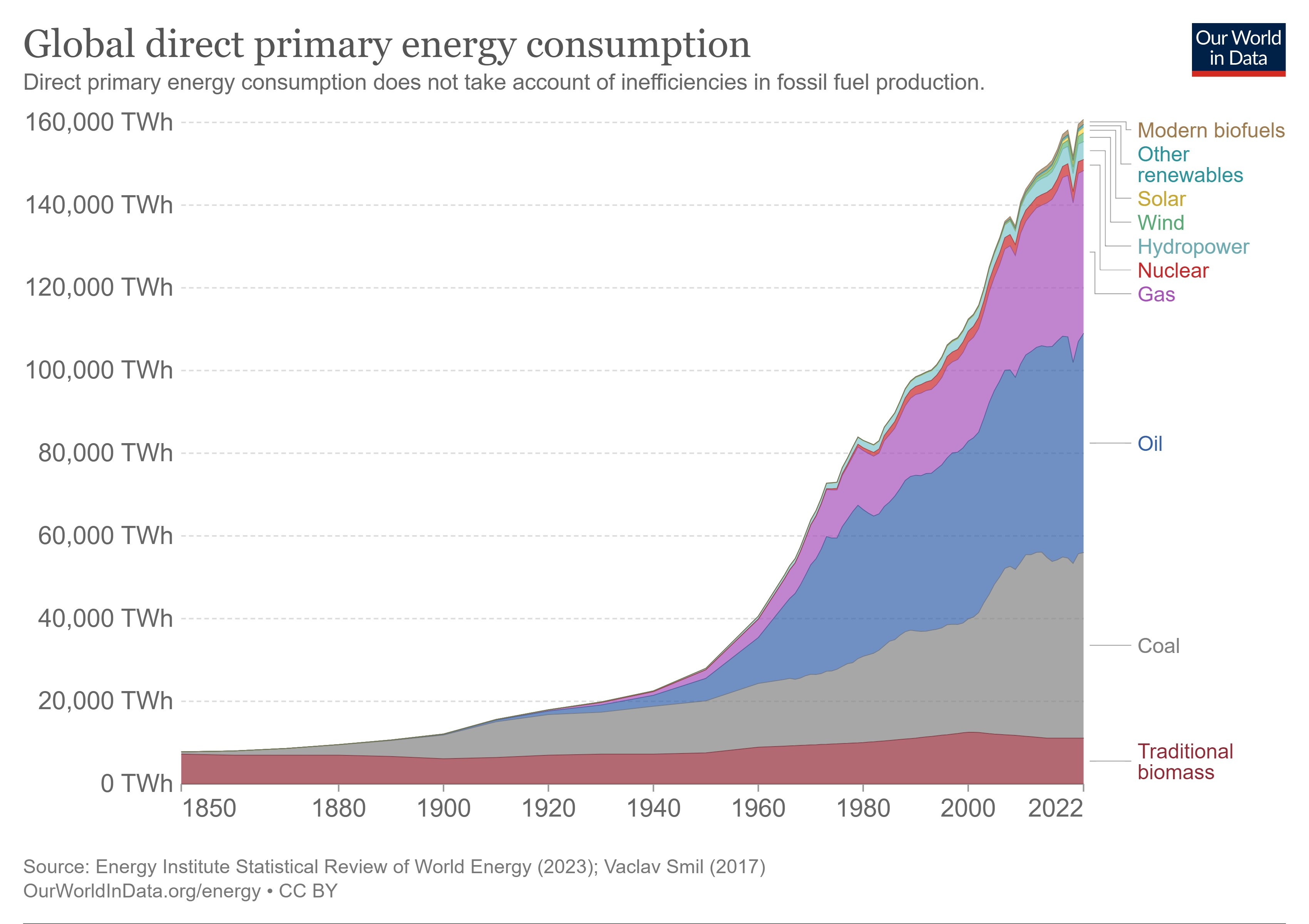 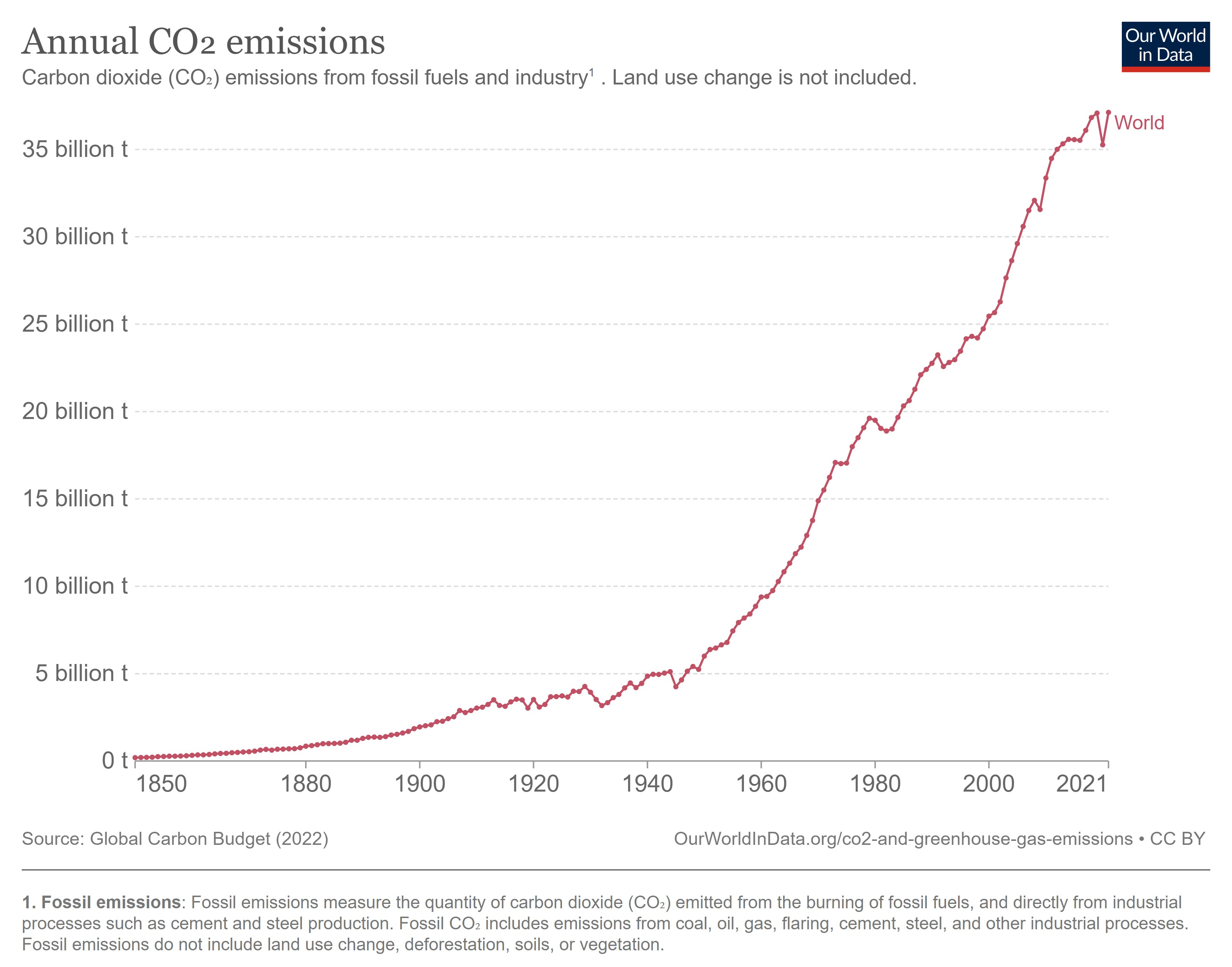 https://ourworldindata.org/grapher/global-primary-energy
Hannah Ritchie, Max Roser and Pablo Rosado (2020) - "CO₂ and Greenhouse Gas Emissions". Published online at OurWorldInData.org. Retrieved from: 'https://ourworldindata.org/co2-and-greenhouse-gas-emissions' [Online Resource]
2
A possible solution: the Trias Energetica
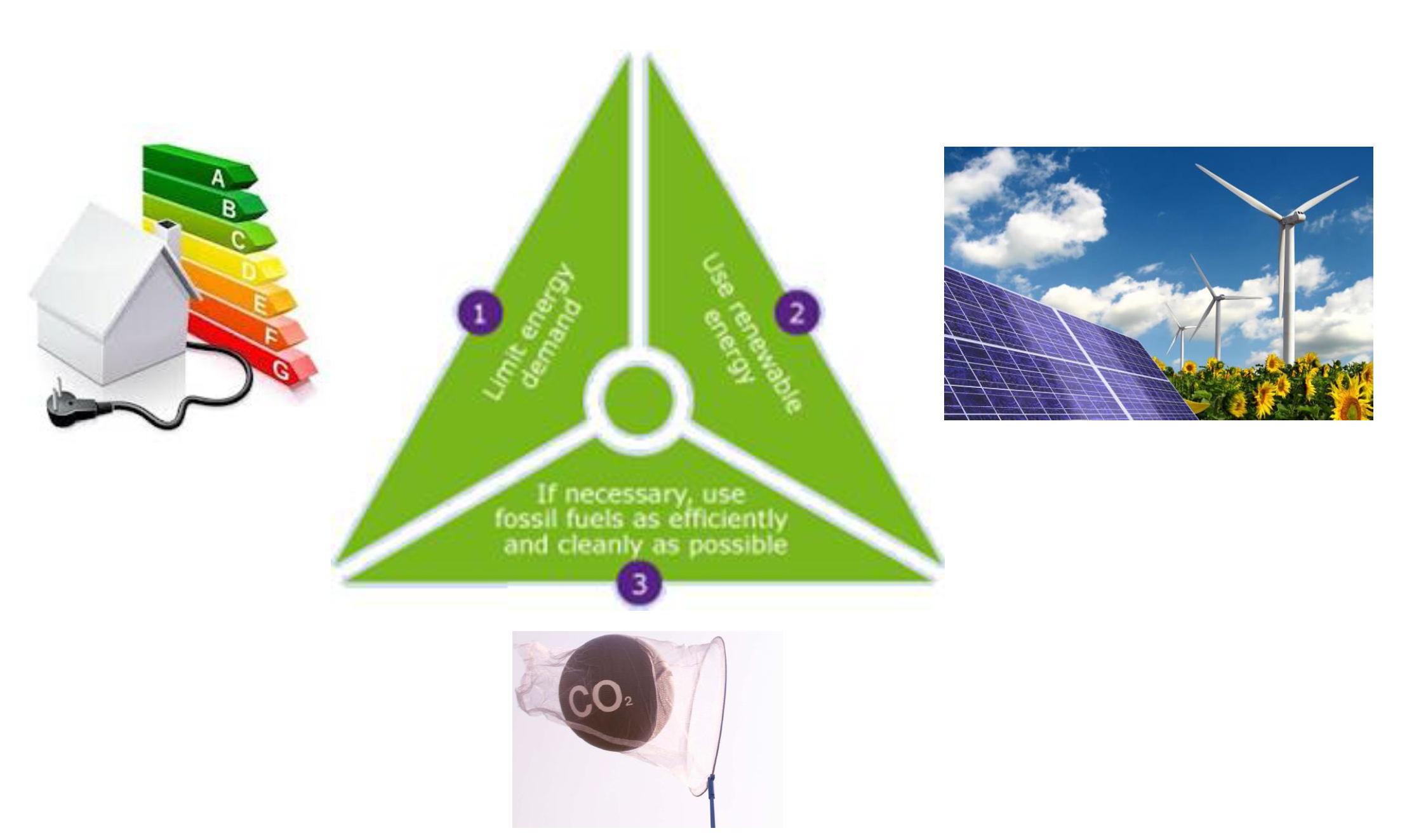 Lysen, E H. The Trias Energica: Solar energy strategies for developing countries. Germany: N. p., 1996. Web.
3
Implications of the Trias Energetica concept
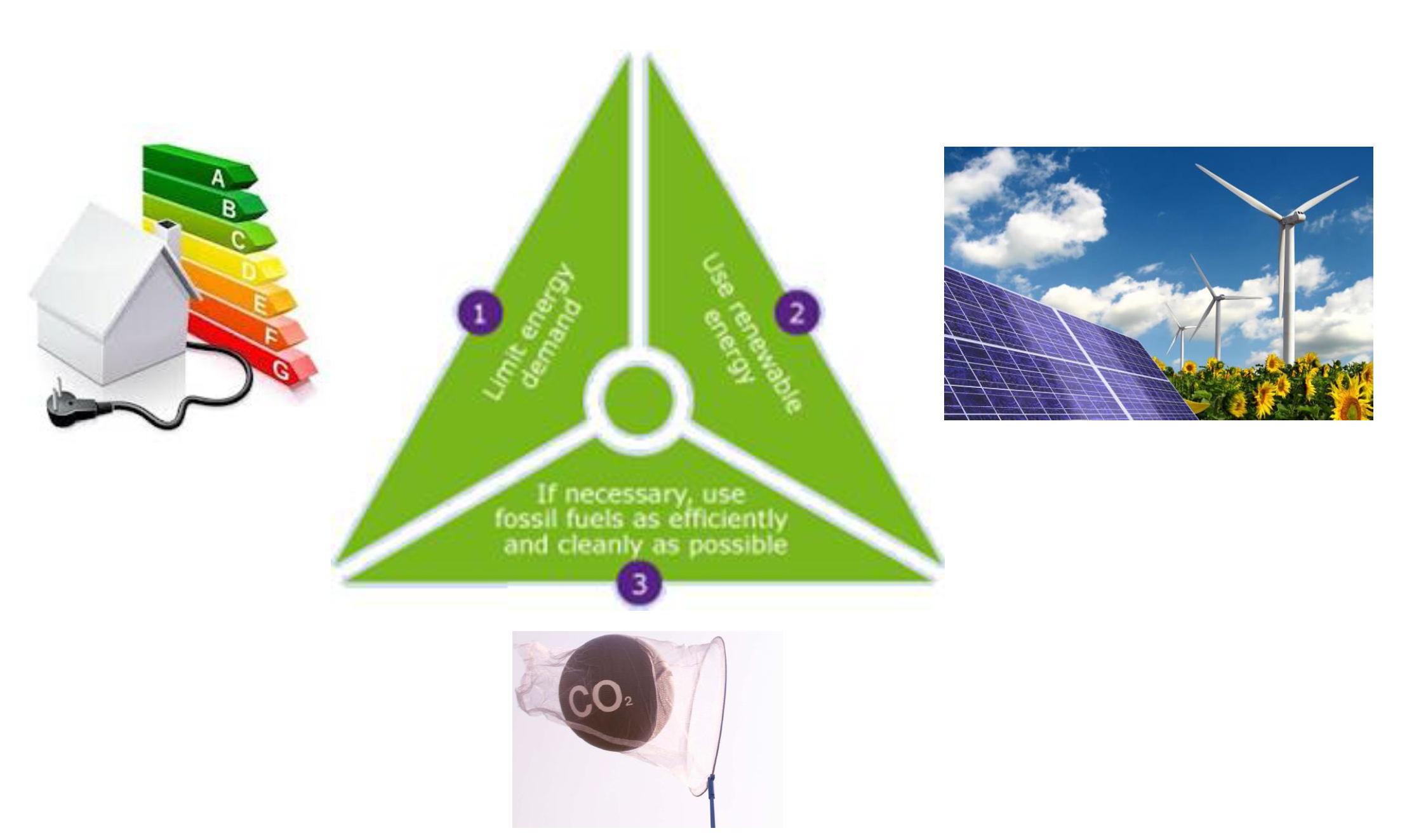 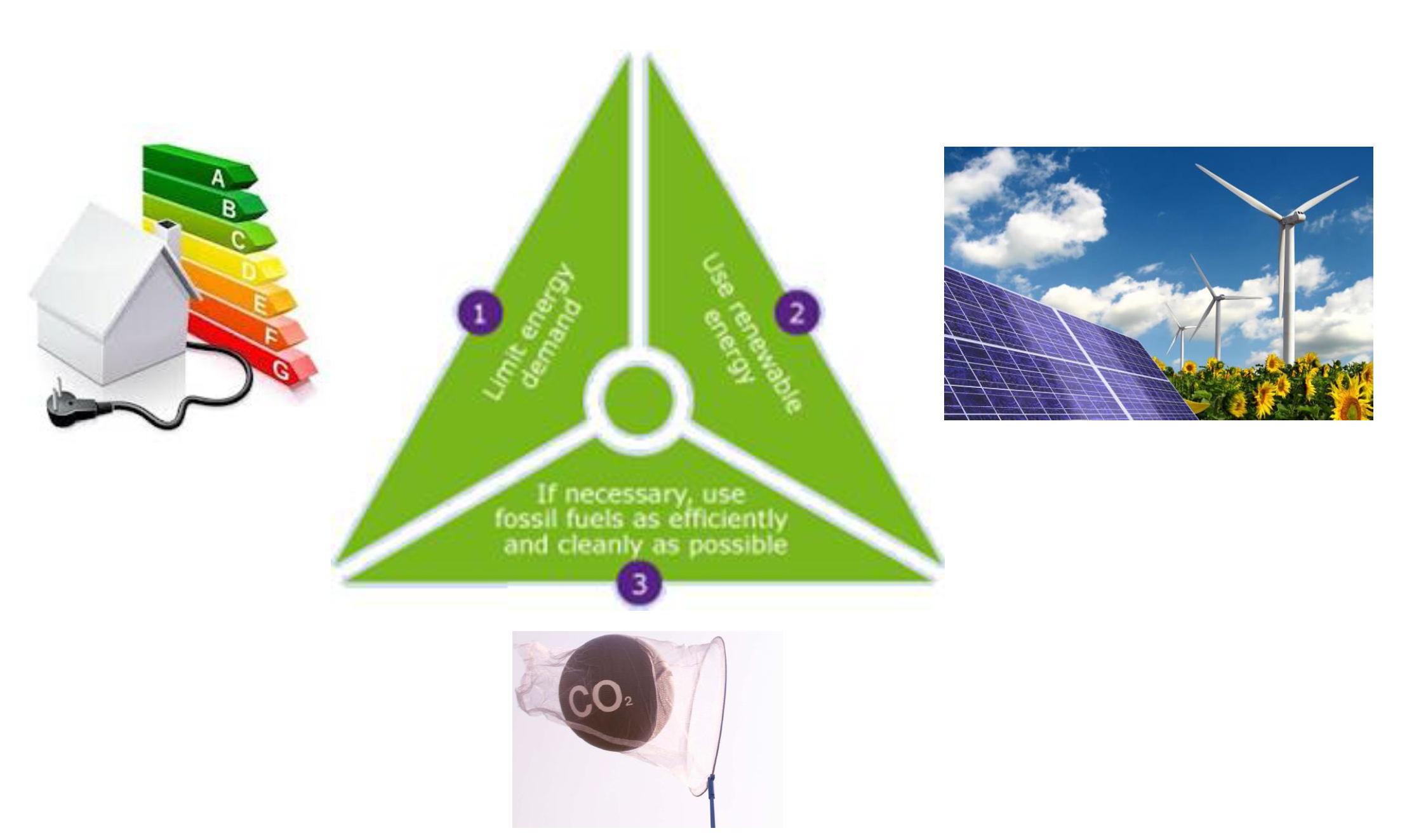 Variable (time)
storage required
Variable (location)
transport required
Large amount of CO2 available
4
The power-to-fuel concept
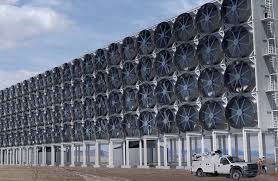 4. Carbon circularity
2. CO2 capture
Air capture
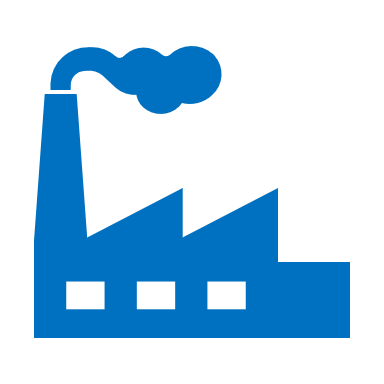 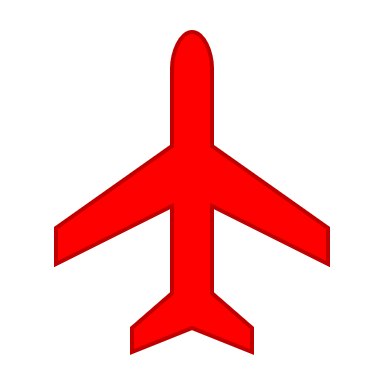 Fuels for mobility & industry
CO2
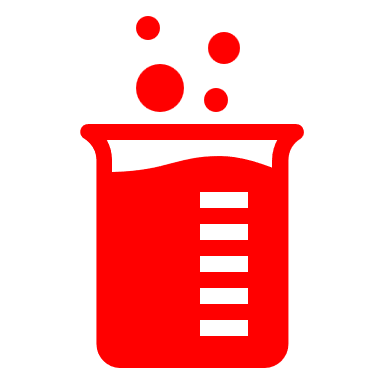 Industries
Petrochemistry
CO2
CO2
H2
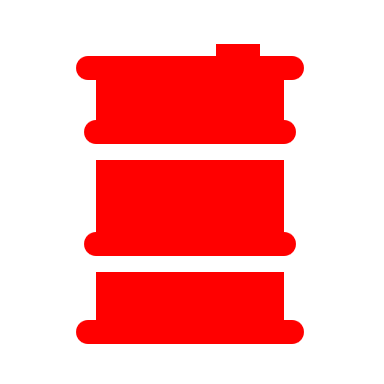 Energy storage
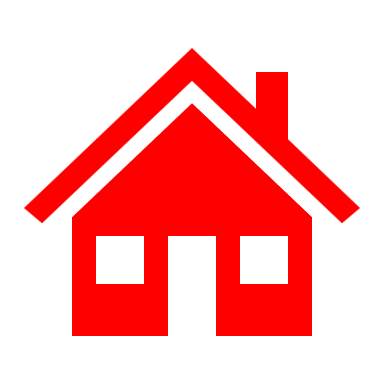 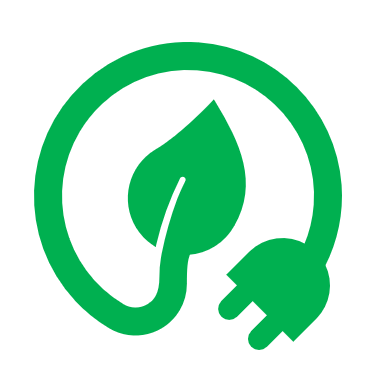 Residual heat
H2O
H2
1. Water electrolysis
Renewables
3. Synthesis of hydrocarbons
5
The power-to-fuel concept
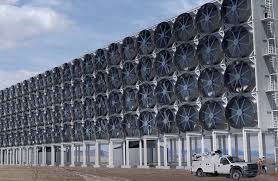 4. Carbon circularity
2. CO2 capture
Air capture
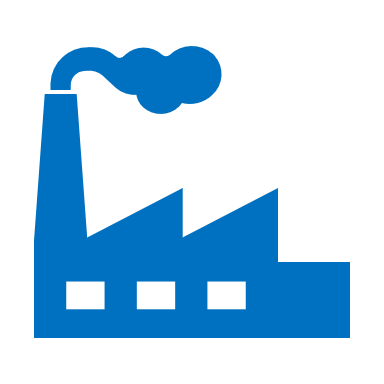 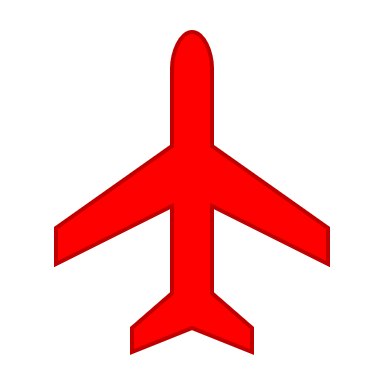 Fuels for mobility & industry
CO2
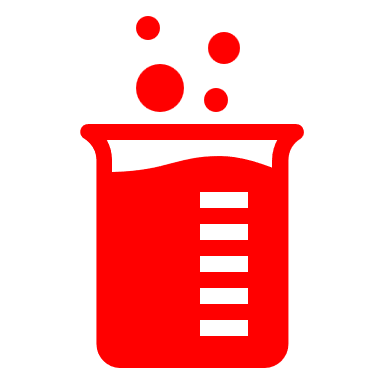 Industries
Petrochemistry
CO2
CO2
H2
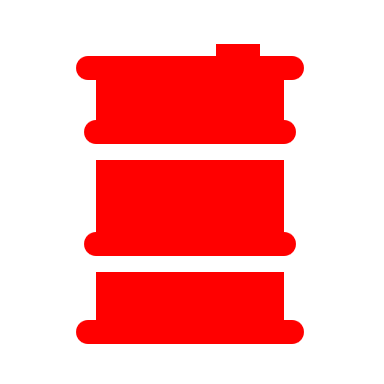 Energy storage
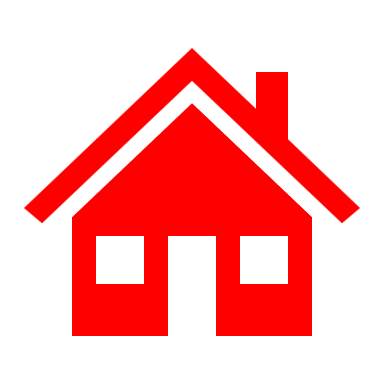 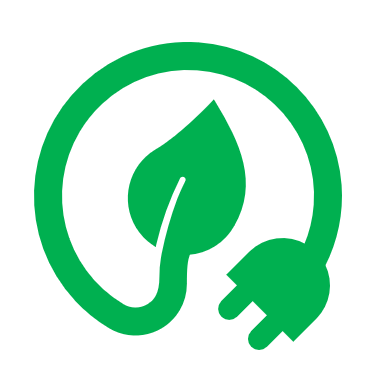 Residual heat
H2O
H2
1. Water electrolysis
Renewables
3. Synthesis of hydrocarbons
6
From the CO2 molecule to the synthetic fuel…
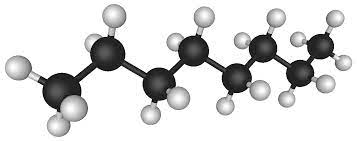 CO2
H2
Synthetic fuels
C
H
H
n CO2 + (3n+1) H2 ↔ CnH2n+2 + 2n H2O
Reaction difficult to achieve in a single step
CO2 molecule highly stable
C-C bonds hard to form
Indirect synthesis of synthetic fuels
7
From the CO2 molecule to the synthetic fuel…
CO2 + H2 ↔ CO + H2O
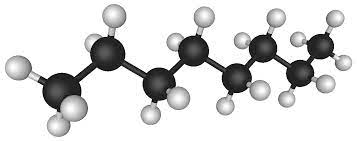 C
reverse water-gas shift reaction (rWGS)
H
H
CO2
H2
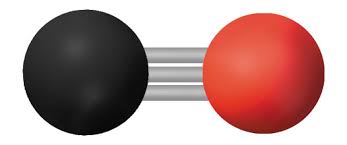 C
O
n CO + (2n+1) H2 ↔ CnH2n+2 + n H2O
Fischer-Tropsch reaction
8
Objectives of our work
rWGS reaction
Standardisation
Design and optimisation
Dynamic study
CO2
Methanol, ethanol…
Hydrocarbons mixture
Separation steps
rWGS reactor
Fischer-Tropsch reactor
Methanol reactor, ethanol reactor,…
CO
H2
H2
Kerosene
Gasoline, diesel…
9
rWGS reaction operating conditions
CO2 + H2 ⇔ CO + H2O	               ΔH° = +41 kJ/mol
CO2 + 4 H2 ⇔ CH4 + 2 H2O          ΔH° = -165 kJ/mol 
CO + 3 H2 ⇔ CH4 + H2O               ΔH° = -206 kJ/mol 
+ exothermic solid carbon formation
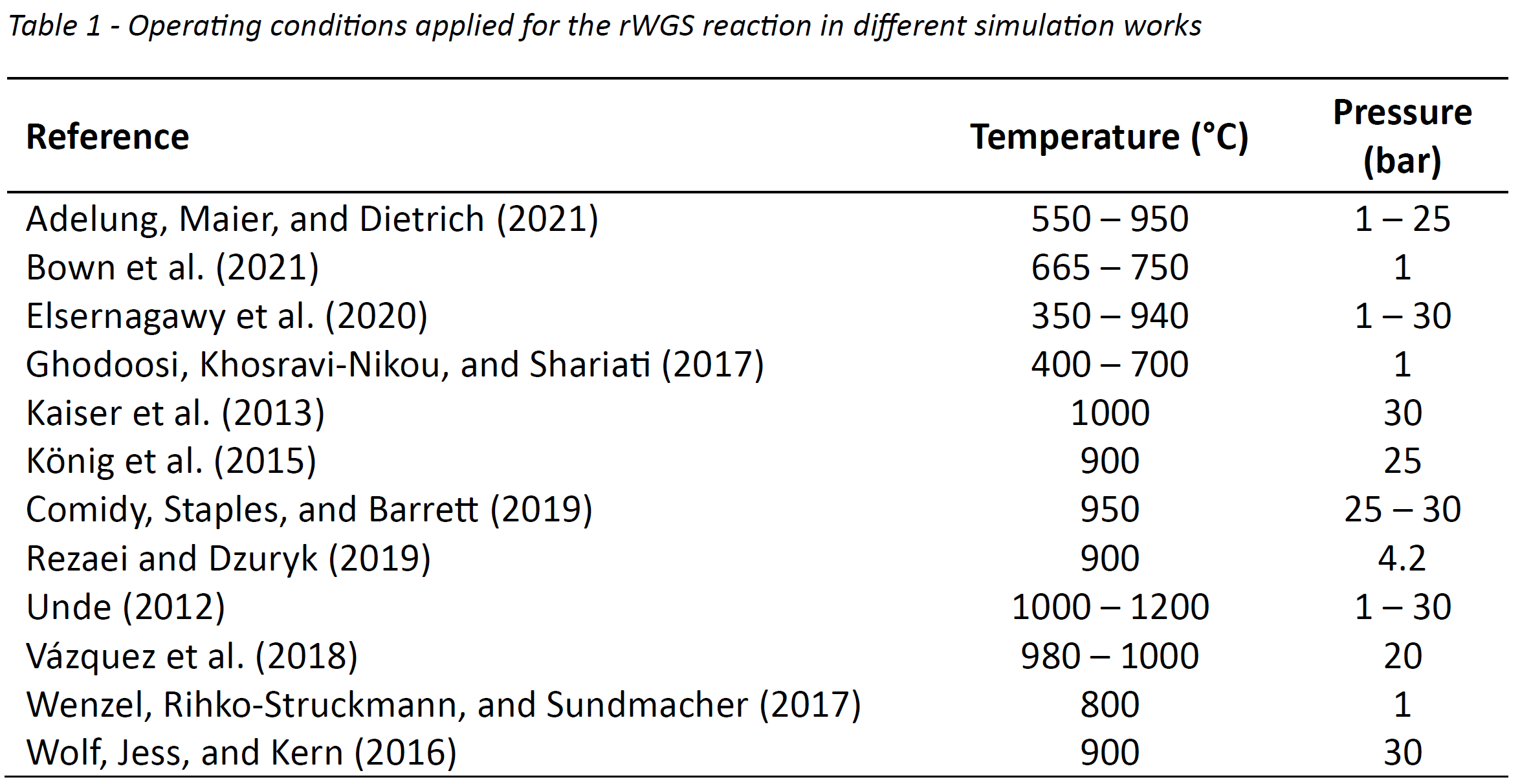 T° ≈ 800 – 900°C

P ≈ 1 – 30 bar
10
A. Rouxhet, M. E. A. Berchiche, and G. Léonard, “A Review of the Reverse Water-Gas Shift Reaction as an Intermediate Step in Power-to-Fuels Processes.” unpublished.
rWGS reactor at equilibrium – conditions influence
P = 1 bar --- Inlet H2/CO2 = 2
CH4 production limited above 700°C at 1 bar
11
rWGS reactor at equilibrium – conditions influence
P = 30 bar --- Inlet H2/CO2 = 2
H2
H2O
CO
CO2
CH4
12
rWGS reactor at equilibrium – conditions influence
Constant inlet H2/CO2 = 2
P = 1 bar
P = 1 bar
P = 30 bar
P = 30 bar
CO2 conversion and CO selectivity favoured at low pressure
13
rWGS reactor at equilibrium – conditions influence
Constant inlet H2/CO2 = 2
P = 1 bar
P = 1 bar
P = 30 bar
P = 30 bar
Coking reaction only impacts CO2 conversion at low temperature
14
Major perspective: a pilot-scale installation
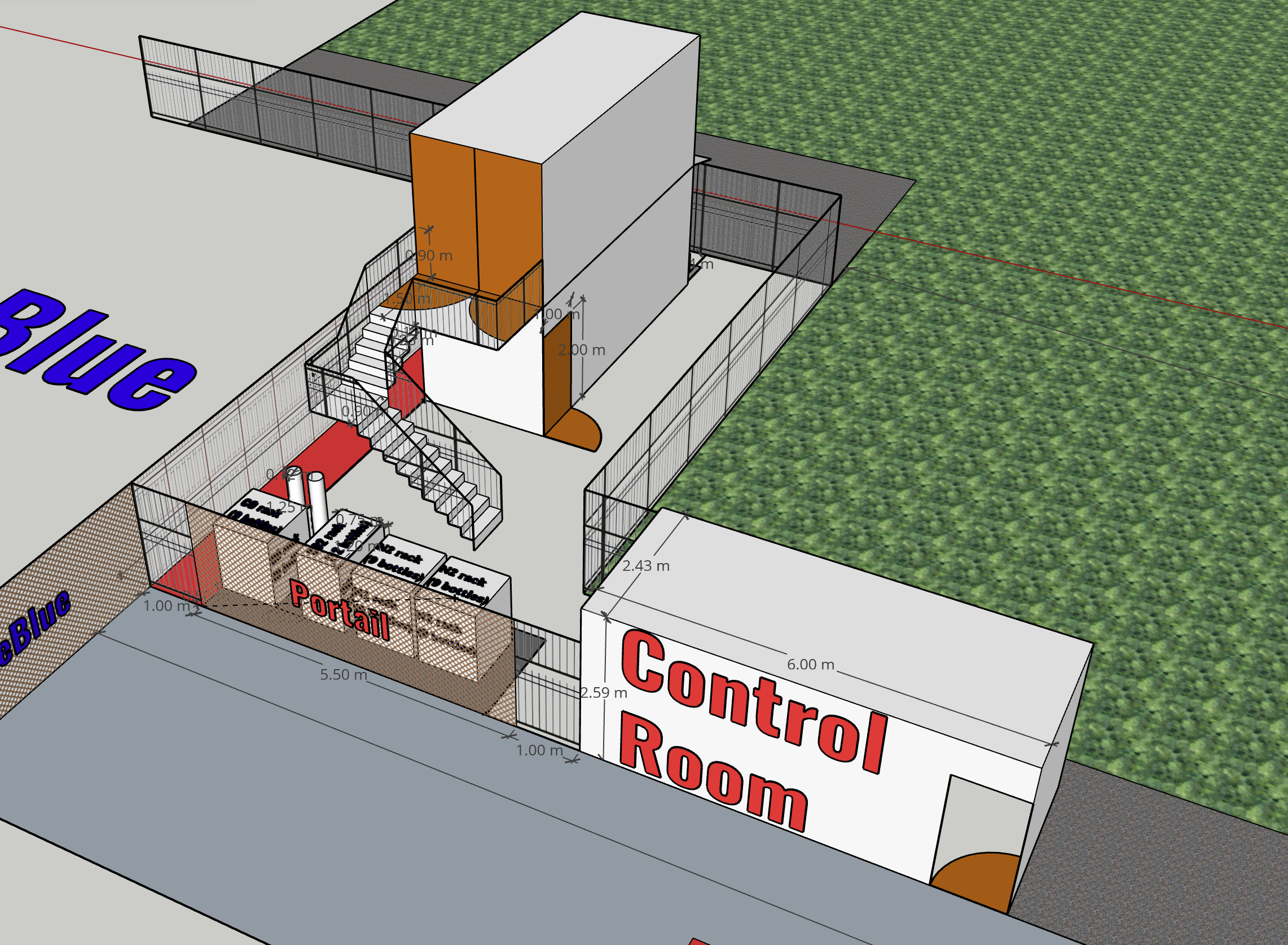 Major perspective: a pilot-scale installation
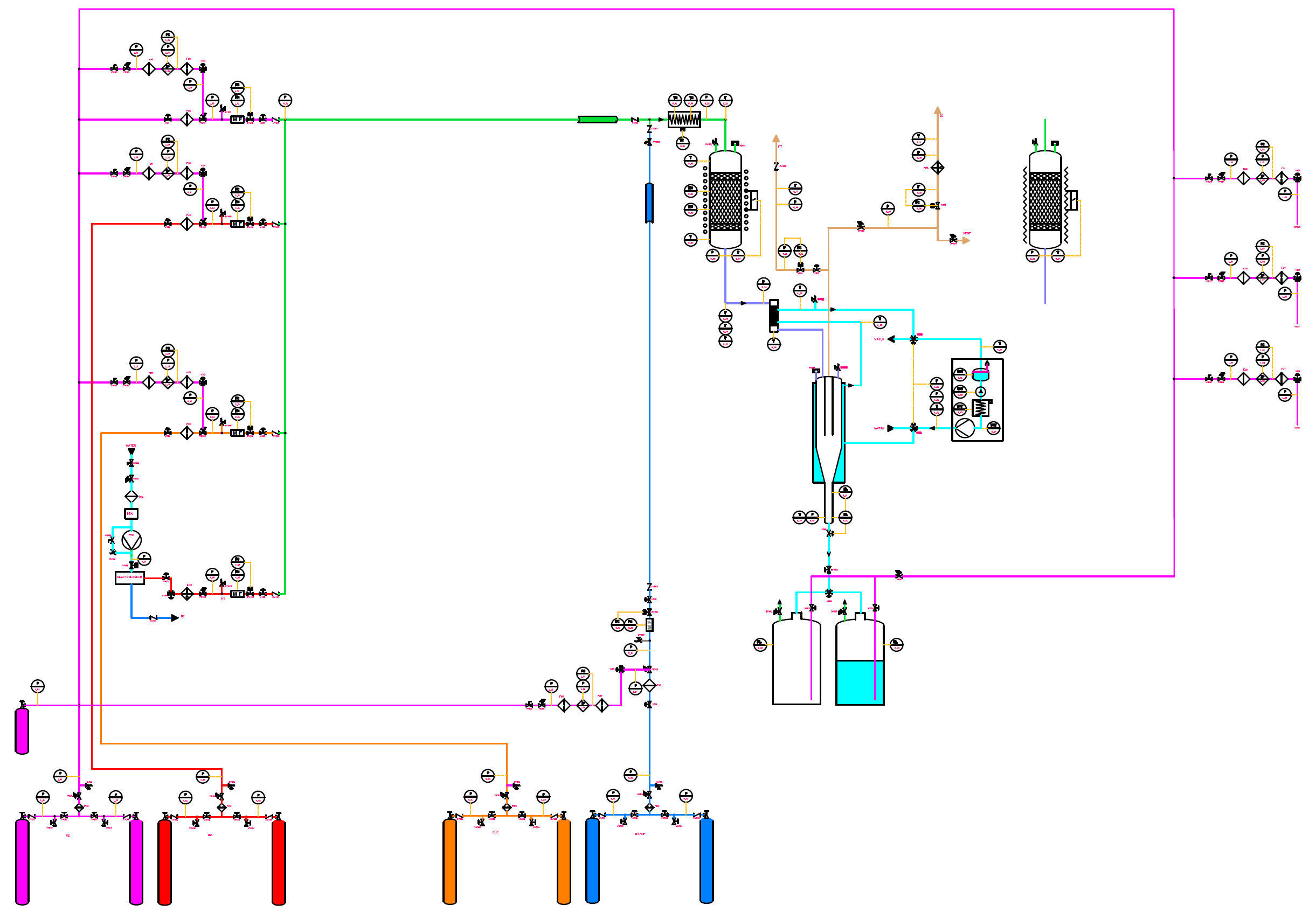 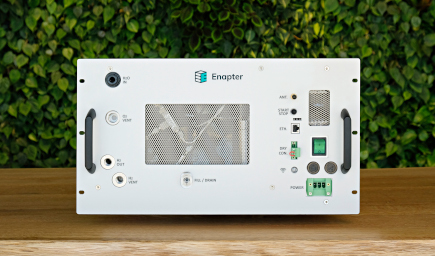 H2 source = water electrolysismax. 1.5 Nm³/h
Take-home messages
In the future, increasing need to store and transport energy
Power-to-fuel concept offers a solution
Fuels present high energy density per unit volume
 Indirect synthesis from captured CO2 and H2
rWGS pathway = CO2 activation by transformation into CO
High temperature required to limit CH4 production
Optimal pressure not as straightforward
Pilot installation converting CO2 to kerosene soon at ULiège
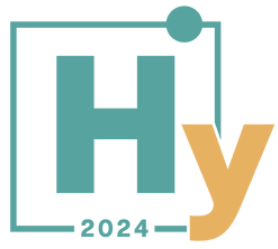 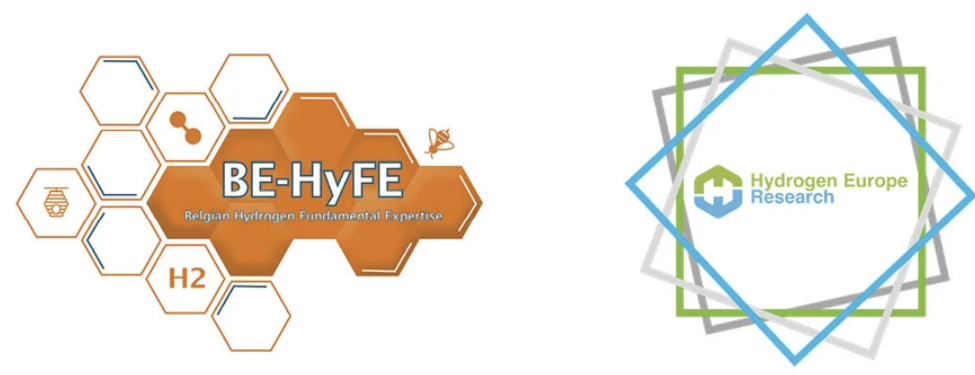 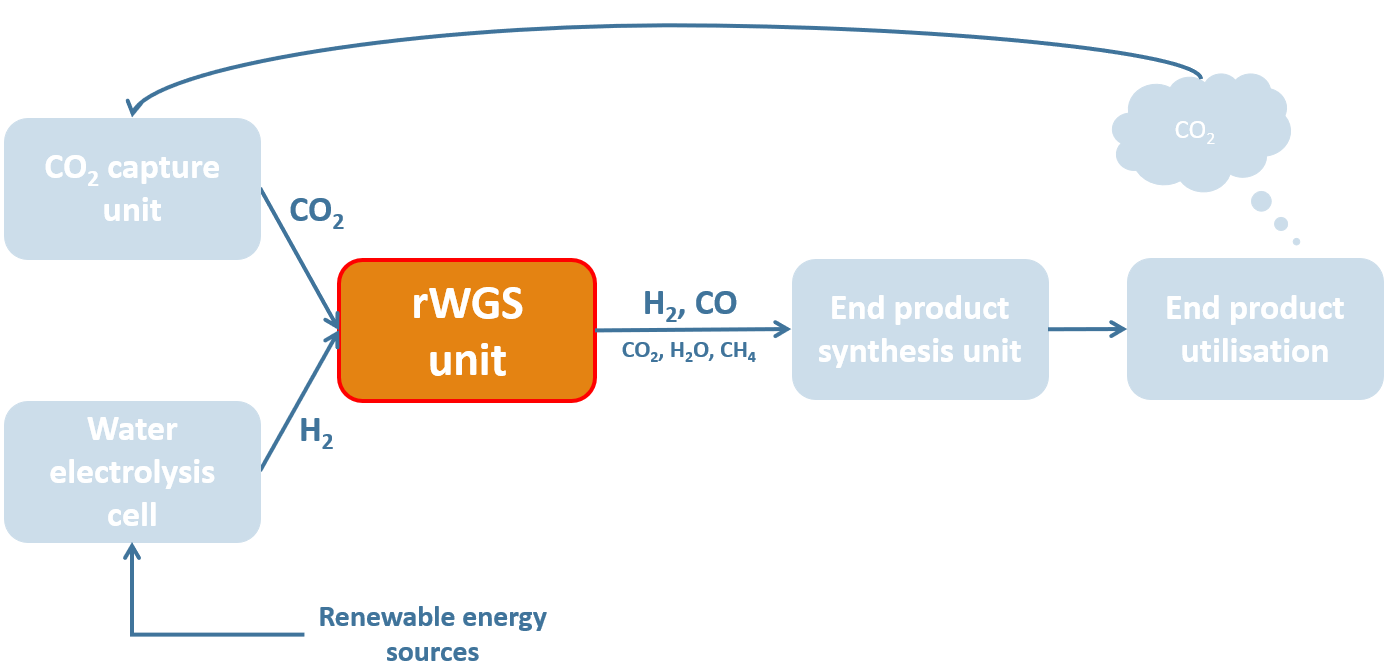 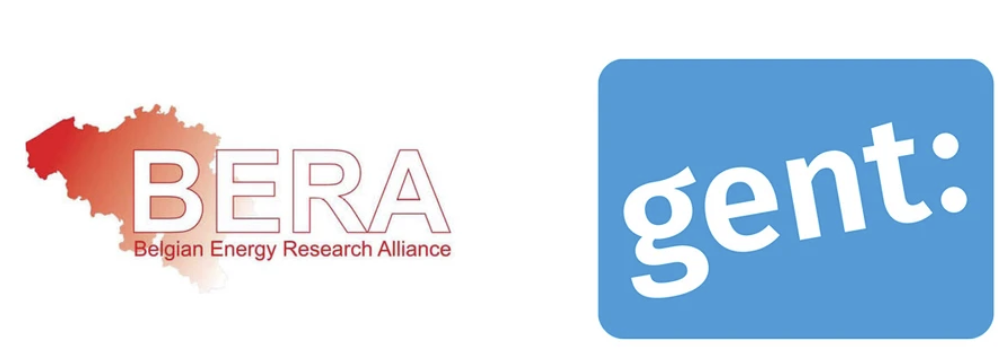 Thank you for your attention!
Antoine ROUXHET
This papper is supported by the Walloon Region as part of a FRIA grant (F.R.S.-FNRS).